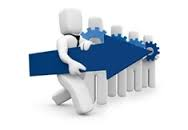 Praktijk Opleiders Cursus
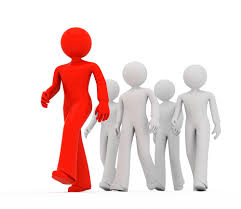 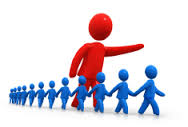 Programma
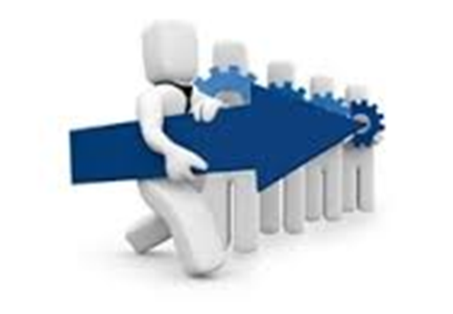 Deze periode:
Leren en leerstijlen
Toepassen leren en leerstijlen
Communiceren
Conflicten
Instrueren 
Beoordelen
Afronden evaluatie
Programma
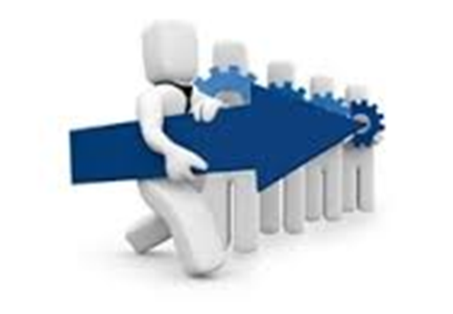 Vandaag:
Beoordelen
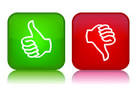 Beoordelen
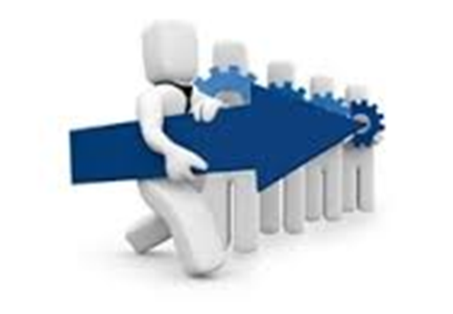 Link naar beoordelingsgesprek

Link naar feedbackgesprek

Feedback geven en ontvangen
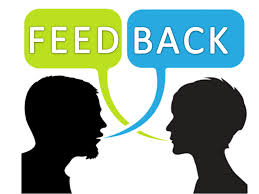 Beoordelen
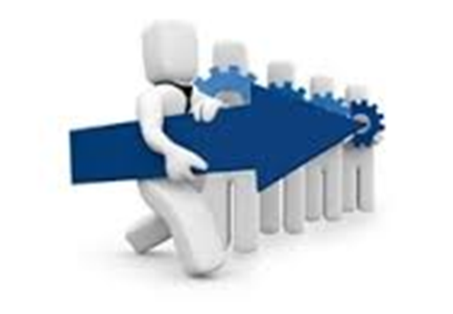 Beoordelen
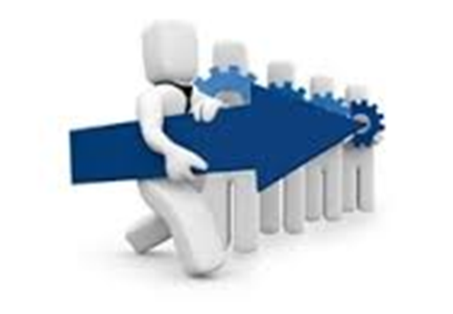 Beoordelen
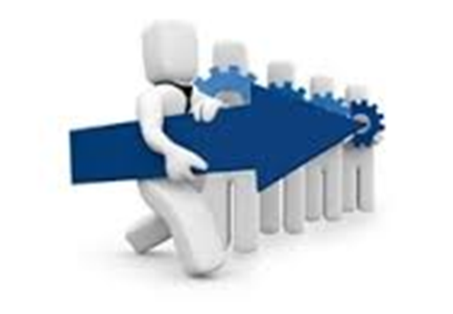 Beoordelen
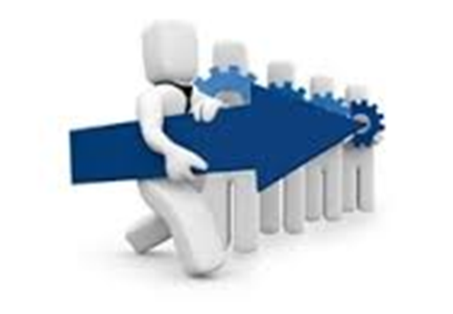 Beoordelen
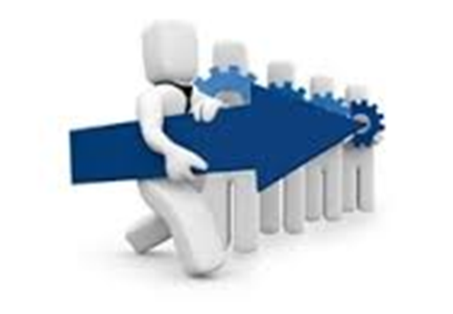 Lees en maak hoofdstuk 4 van het boek. 

Ben je klaar? Schrijf je dan in voor je eigen instructie en ga deze voorbereiden.

Succes!
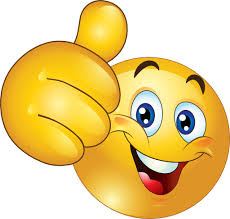